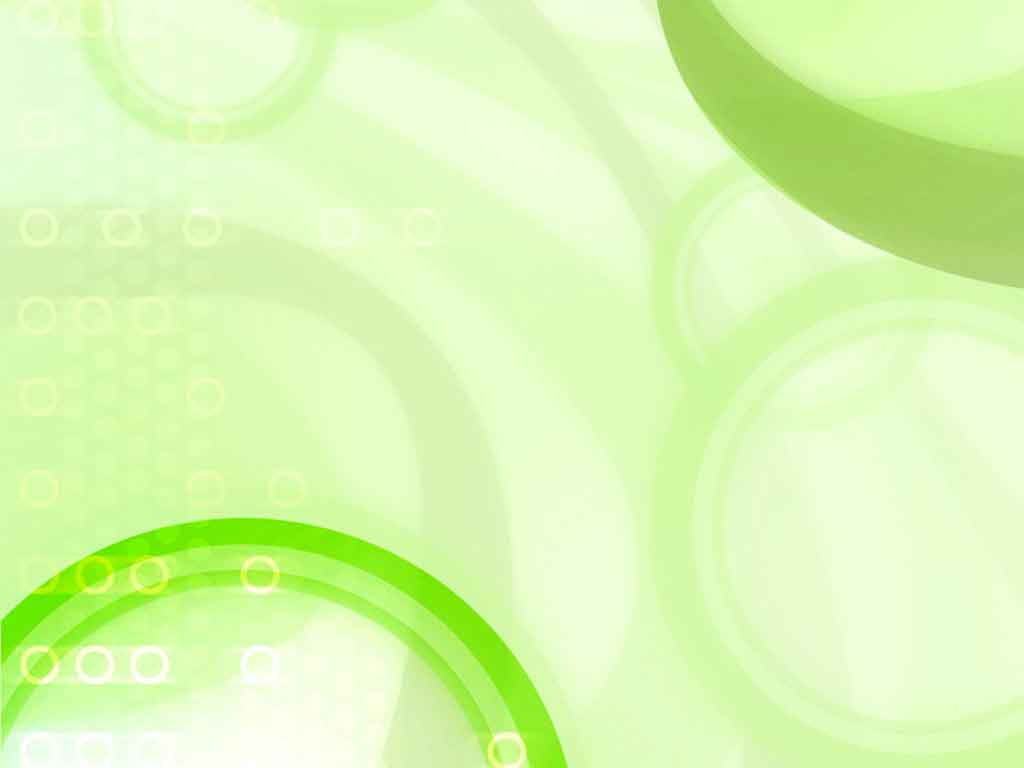 Нетрадиционные техники рисования развивают:
Мастер-класс для родителей : 
« Волшебство краски- Рисуем без кисточки»
Абстрактное мышление
Фантазию
Наблюдательность
Внимание
Уверенность в себе
Задачи:
- обогащать детско-родительские отношения опытом совместной творческой 
  деятельности .
- развивать  интерес к творчеству.
- способствовать развитию  творческого воображения, мышления, 
художественно-эстетических навыков, мелкой моторики, глазомера, внимания;
-  создание уважительных, доверительных отношений с родителями.
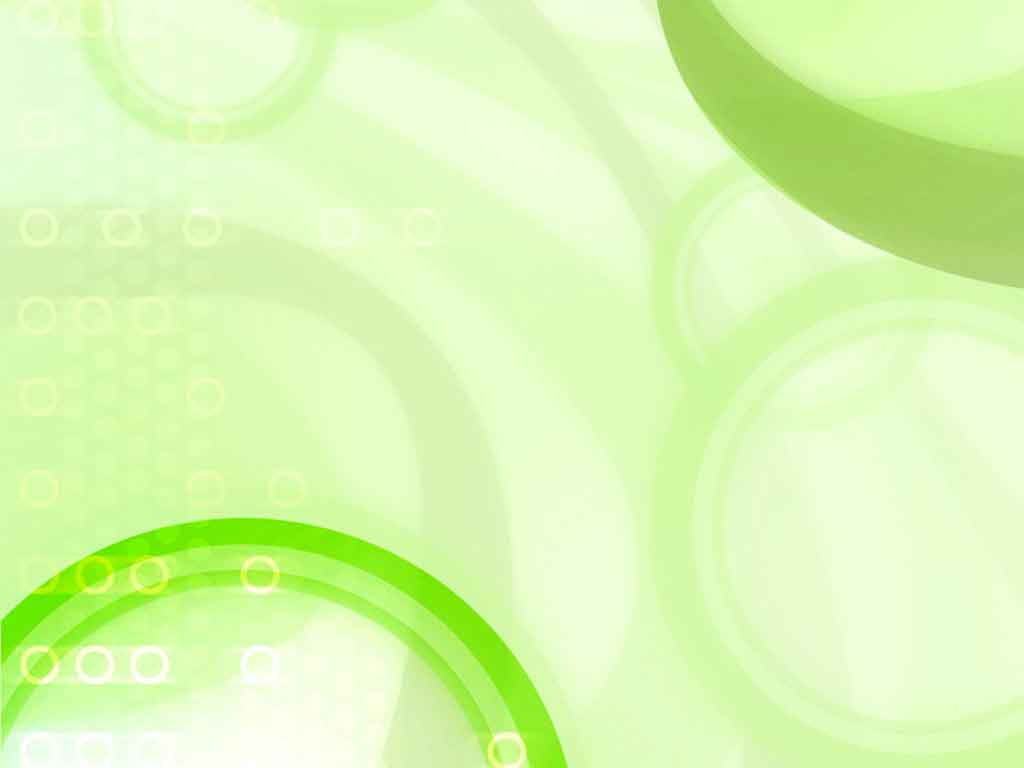 Цель мастер-класса: знакомство с нетрадиционными техниками рисования:
мыльными пузырями
кляксография
Нетрадиционные техники рисования развивают:
Абстрактное мышление
Фантазию
Наблюдательность
Внимание
Уверенность в себе
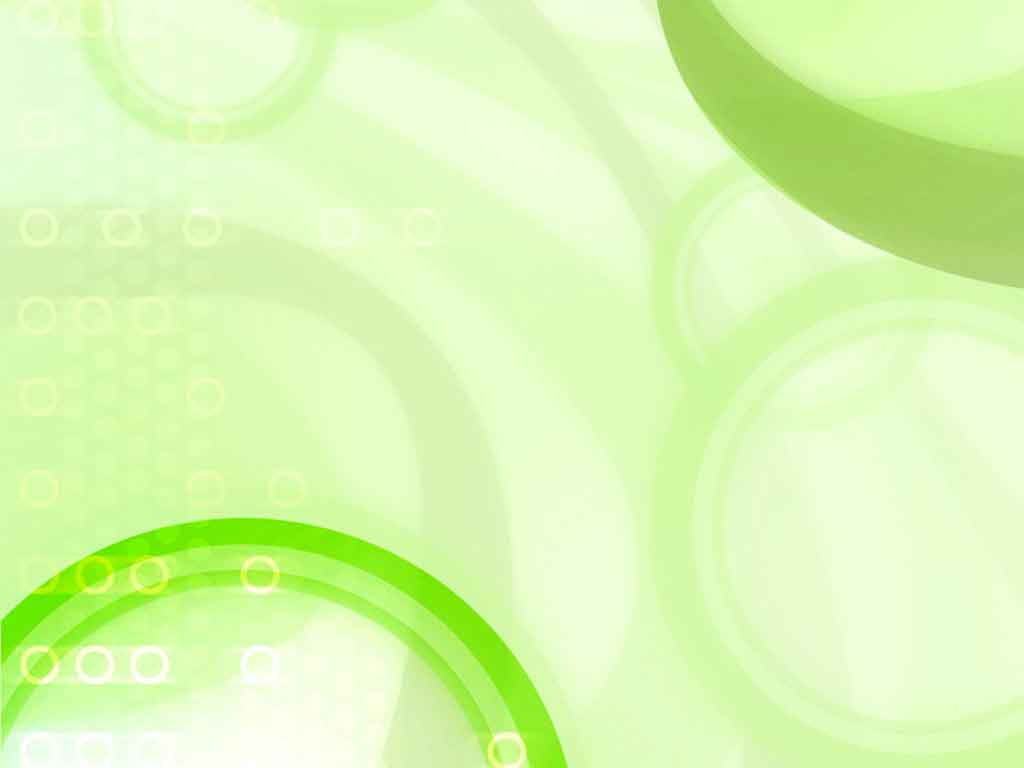 Мыльные пузыри.
Оборудование:- гуашь- стаканчики с водой,- трубочки для сока, - кисточки,- альбомные листы,- шампунь или средство для мытья посуды.

Этапы выполнения работы:
Смешиваем в стаканчике чайную ложку гуаши, 2 чайные ложки жидкого мыла и столько же воды. Перемешиваем.
Отпускаем трубочку для сока в стаканчик и начинаем дуть, пока не образуется мыльная шапка.
Берем лист бумаги и прикладываем к стаканчику. 
На листе бумаги получаются отпечатки, нужно дать им высохнуть.
Теперь фантазируем.
Нетрадиционные техники рисования развивают:
Абстрактное мышление
Фантазию
Наблюдательность
Внимание
Уверенность в себе
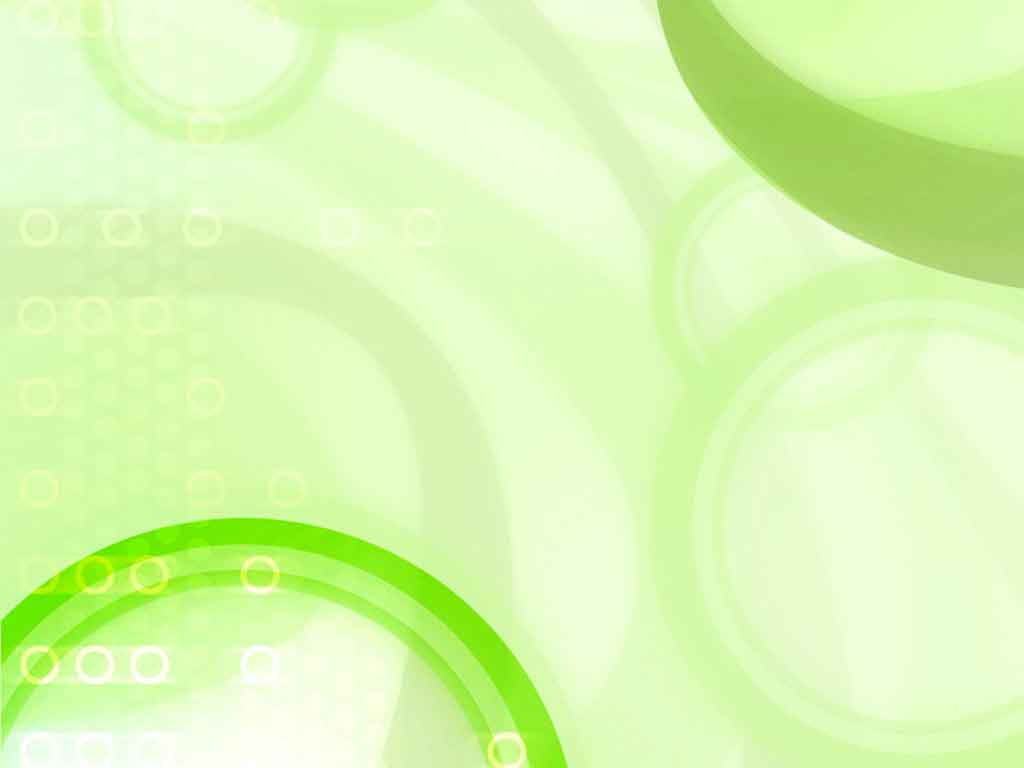 Кляксография.
Оборудование:- гуашь- стаканчики с водой,- трубочки для сока, - кисточки,- альбомные листы.
Нетрадиционные техники рисования развивают:
Этапы выполнения работы:
Капаем на лист бумаги предварительно разведенную с водой краску.
Получается клякса. Берем трубочку и раздуваем краску по листу.
Теперь фантазируем.
Абстрактное мышление
Фантазию
Наблюдательность
Внимание
Уверенность в себе
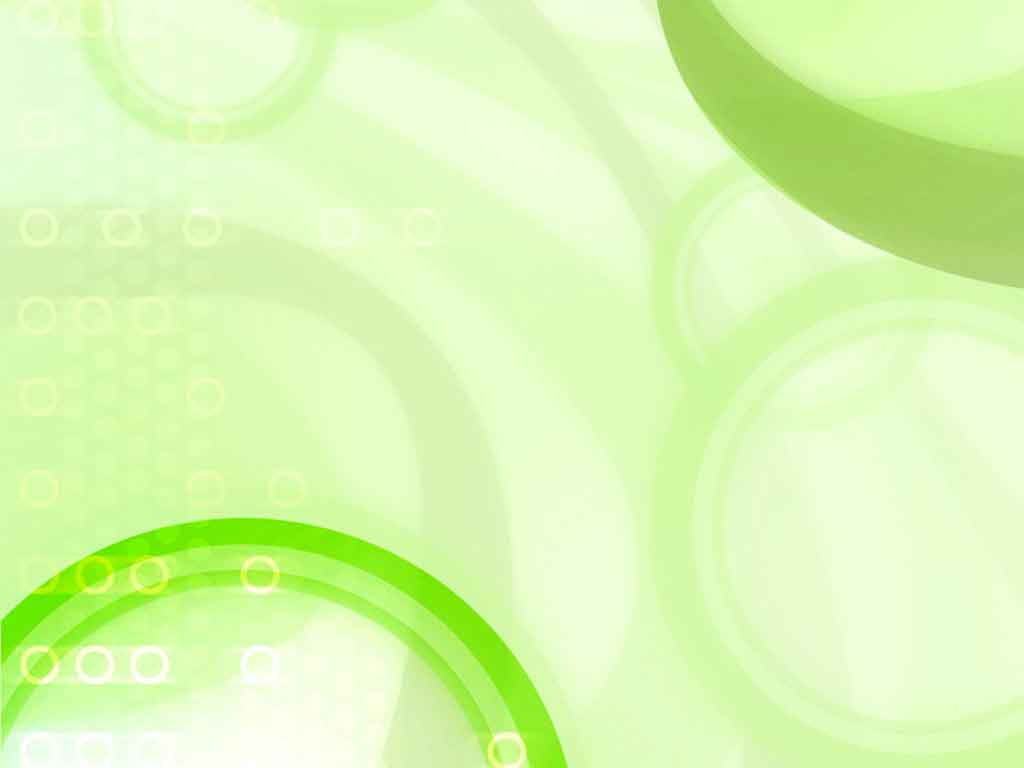 В ходе работы
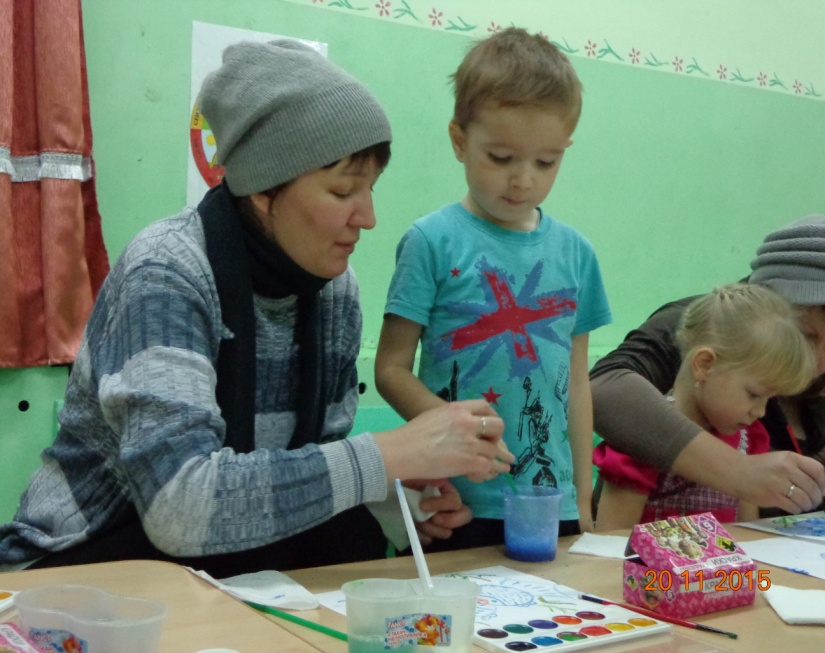 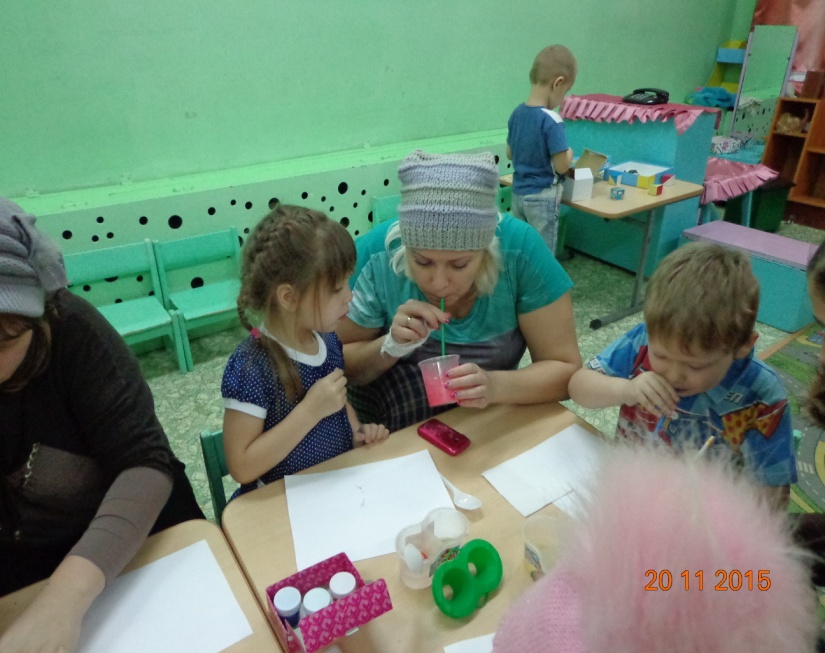 Нетрадиционные техники рисования развивают:
Абстрактное мышление
Фантазию
Наблюдательность
Внимание
Уверенность в себе
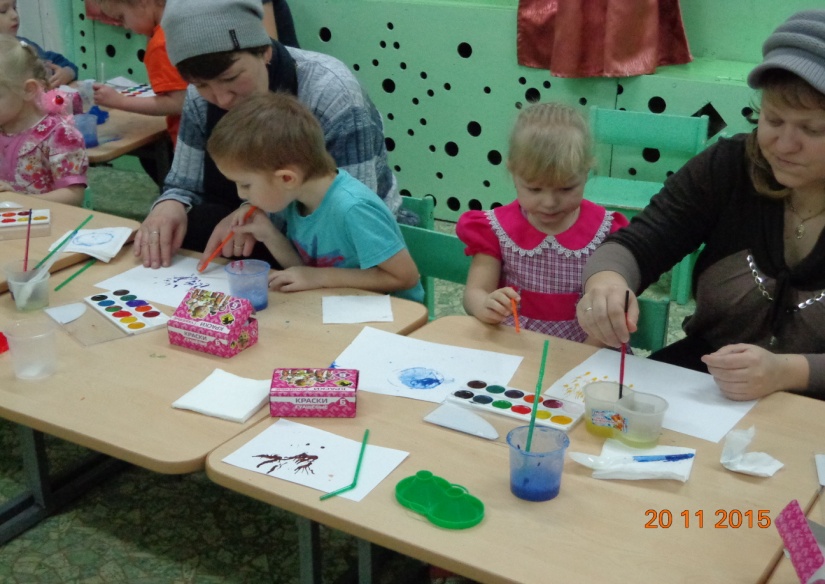 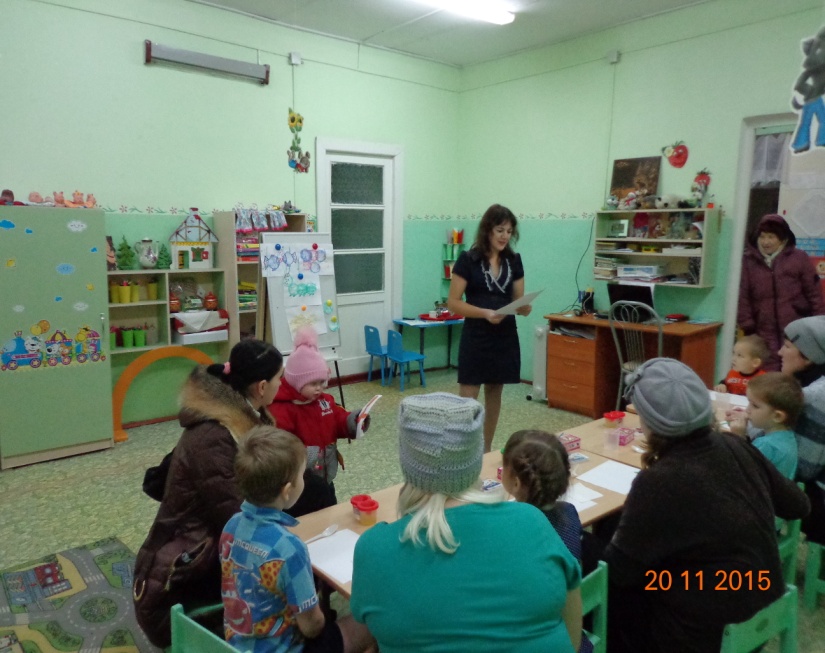 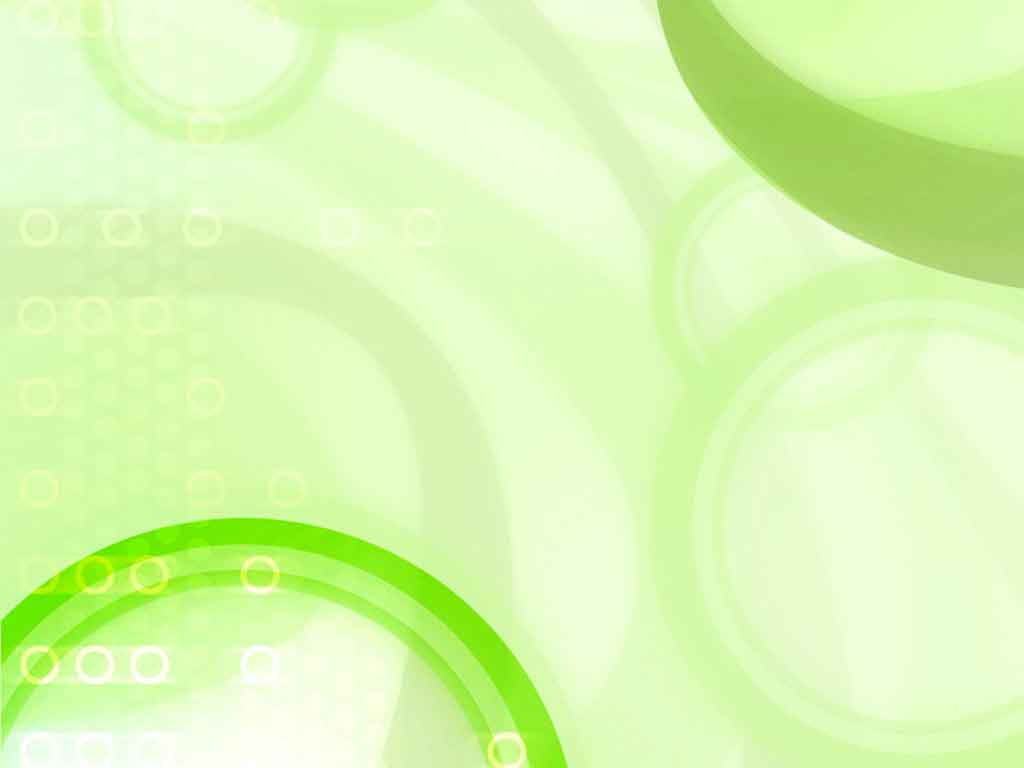 Наши шедевры
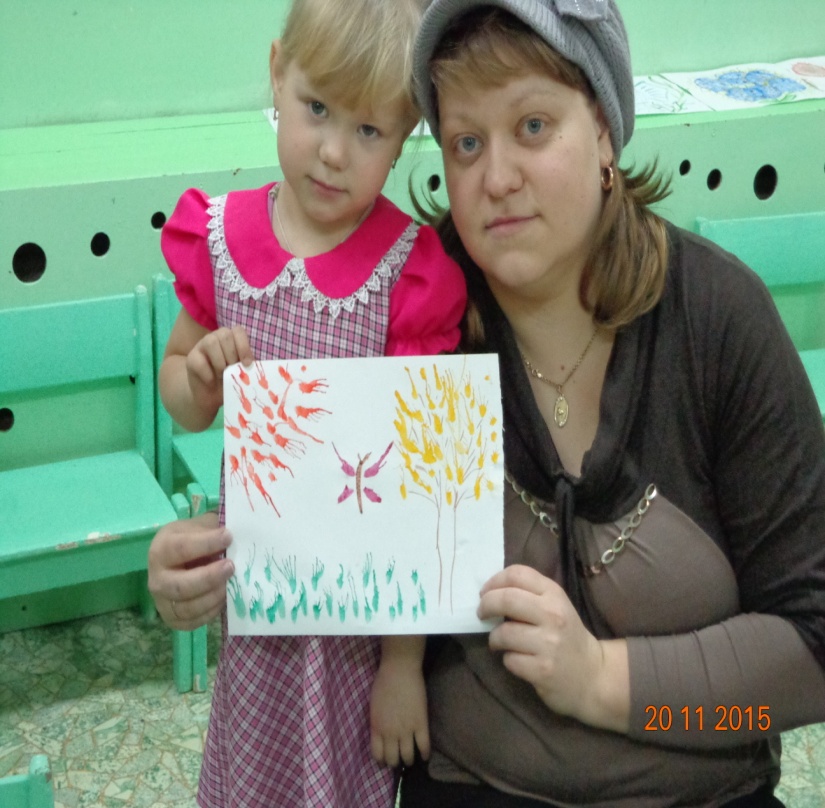 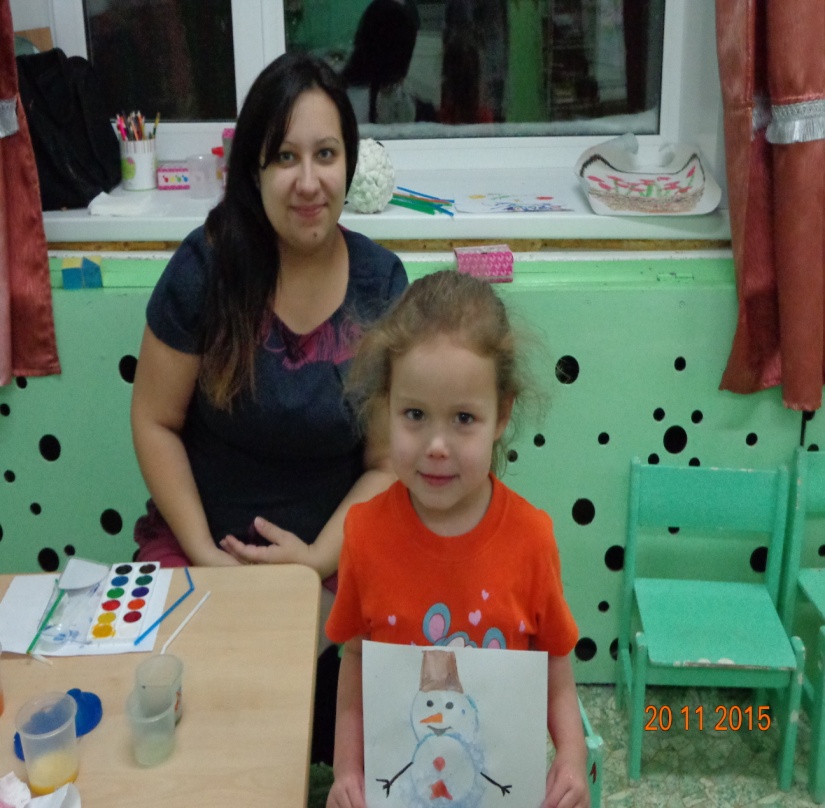 Нетрадиционные техники рисования развивают:
Абстрактное мышление
Фантазию
Наблюдательность
Внимание
Уверенность в себе
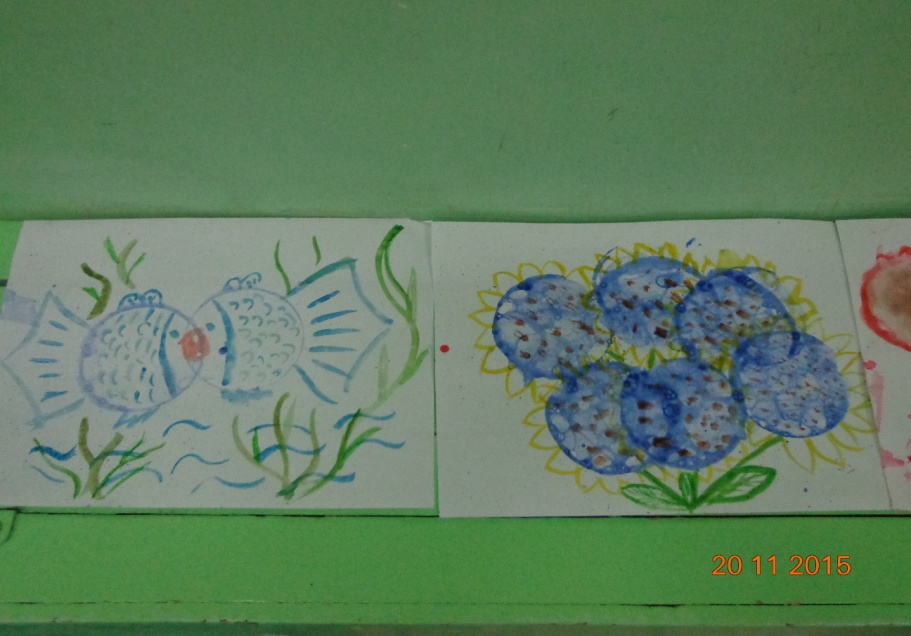 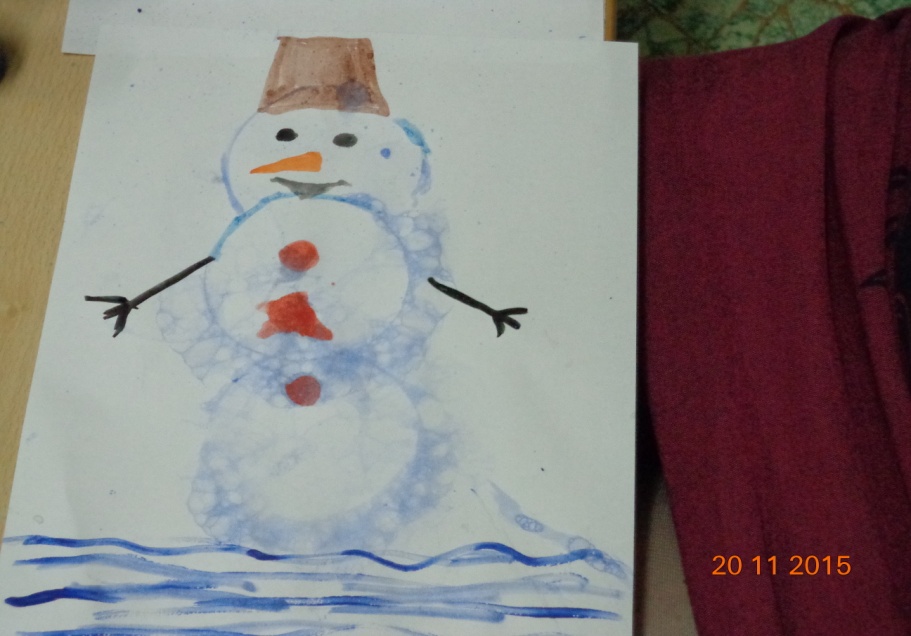 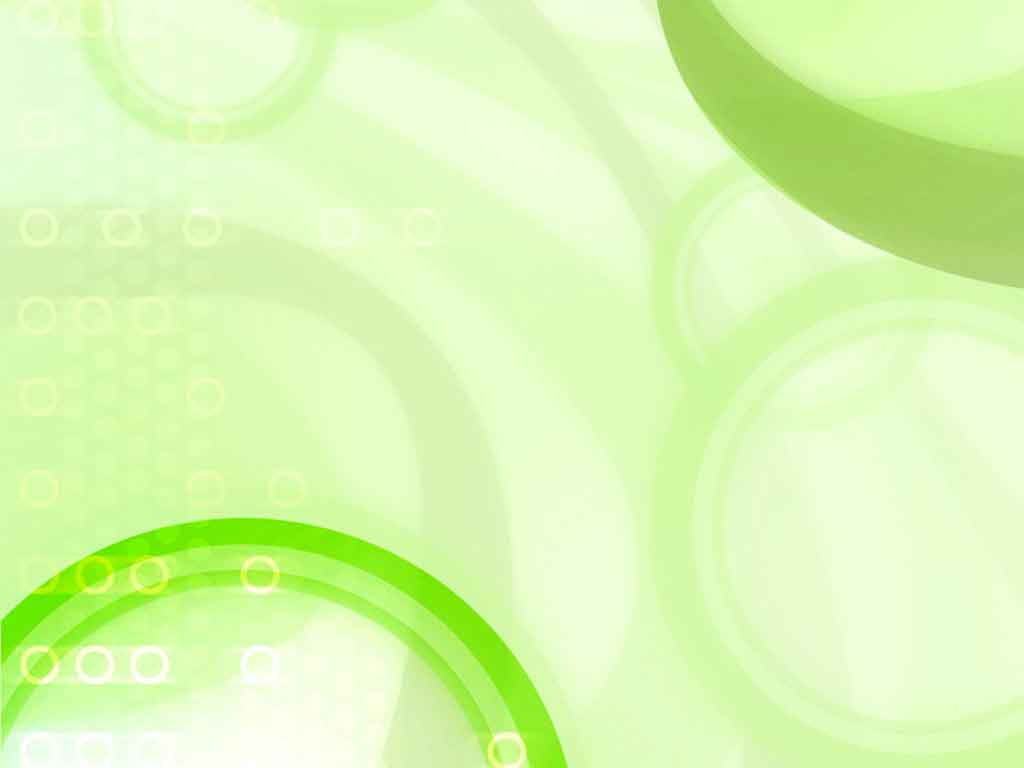 Нетрадиционные техники рисования развивают:
Абстрактное мышление
Фантазию
Наблюдательность
Желаем творческого успеха!
Внимание
Уверенность в себе
Попова Елена Анатольевна